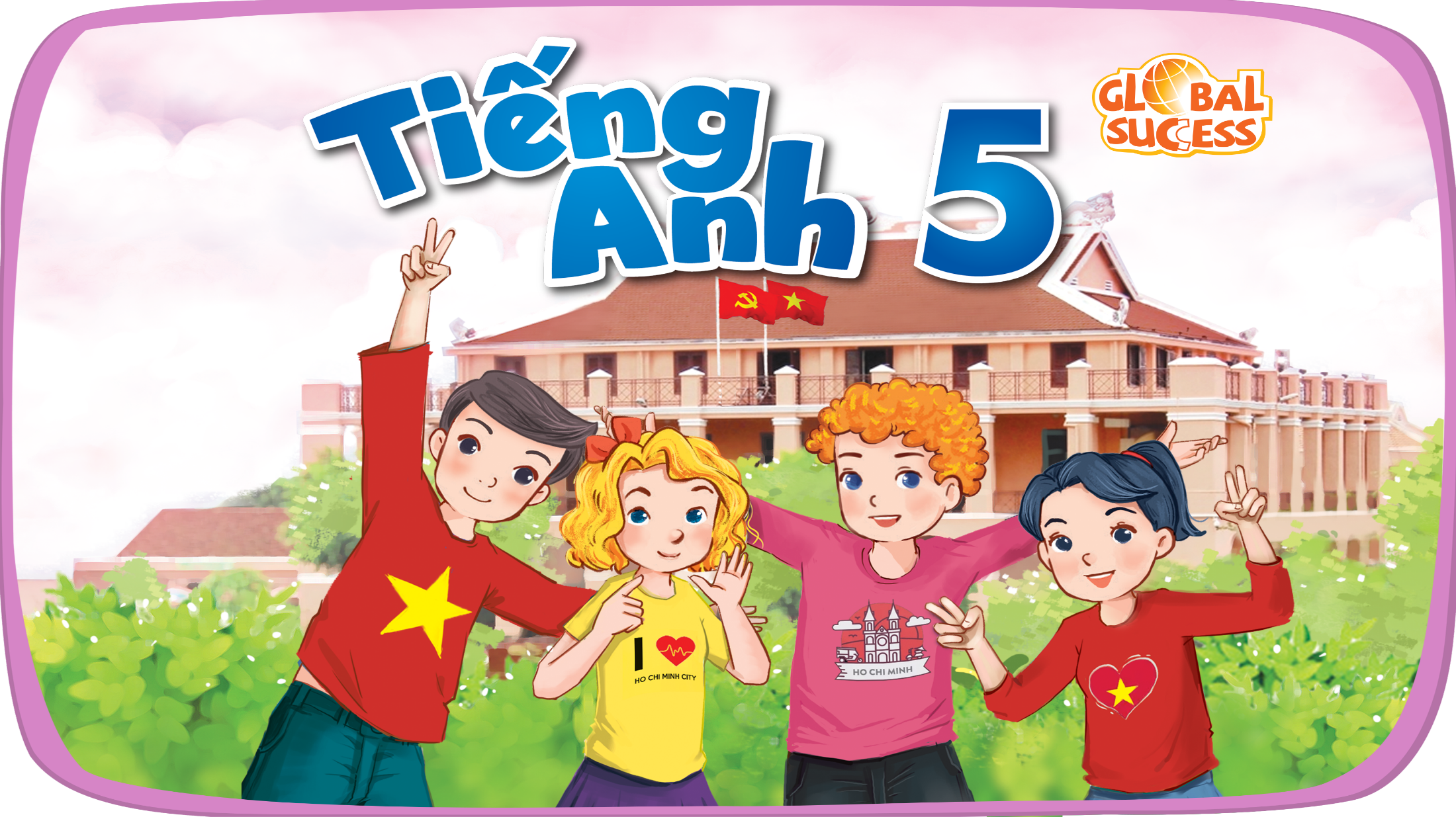 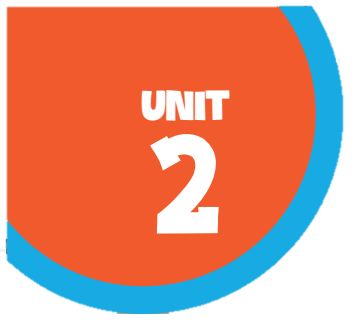 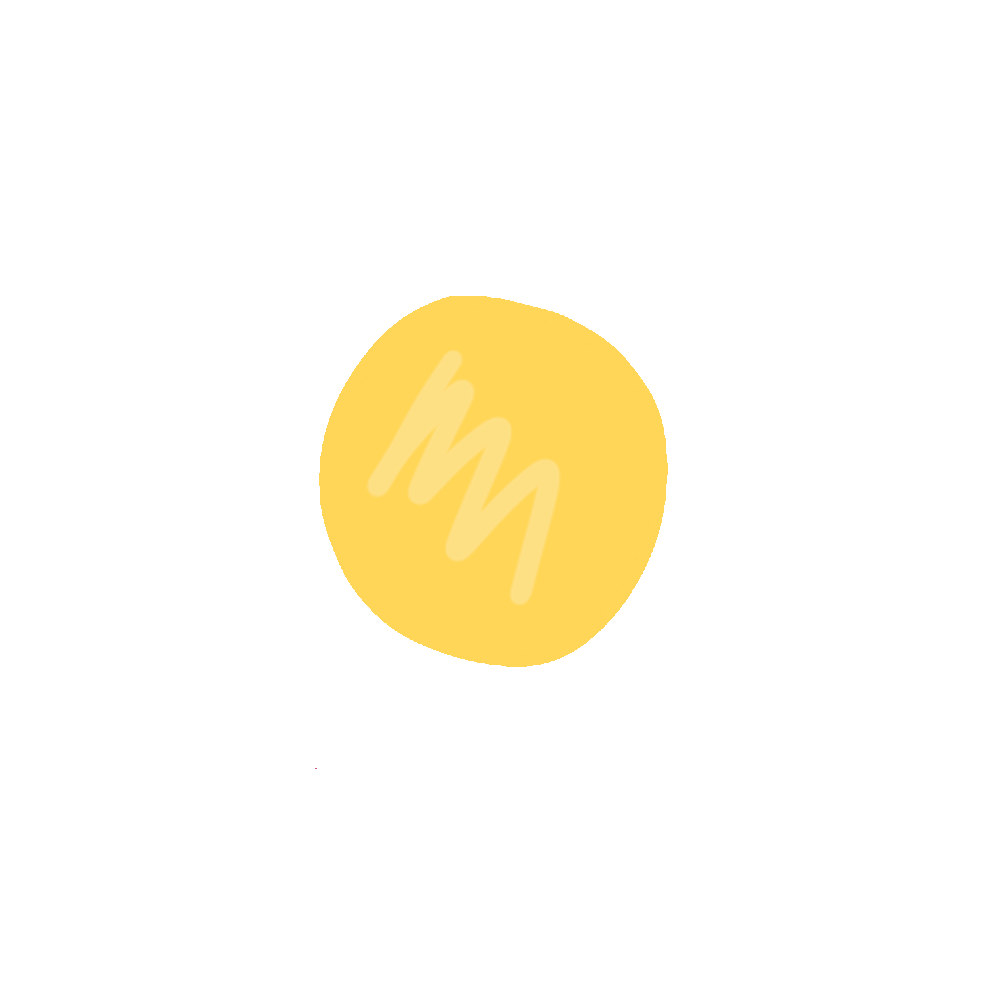 Our Home
Lesson 2 - Period 4
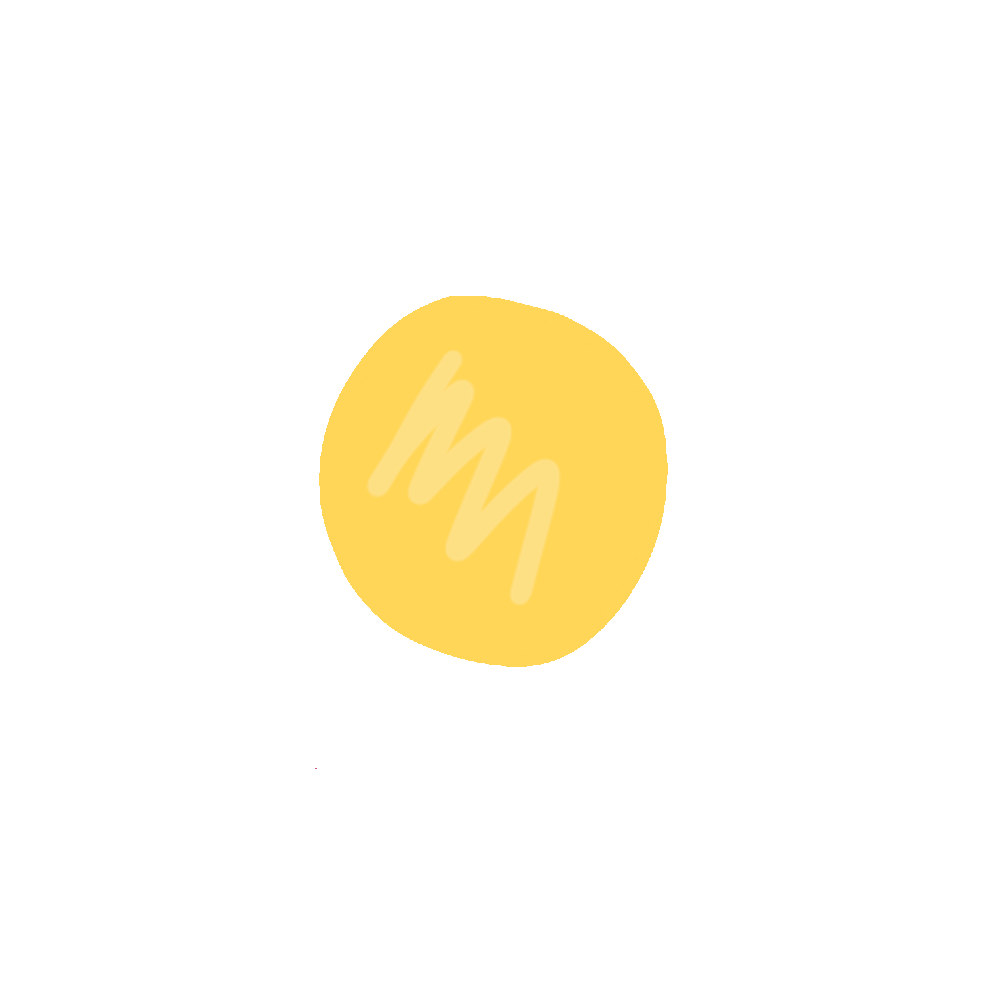 Table of contents
03
01
02
Listen and circle.
Read and complete.
Warm-up and review
05
04
Listen, complete and sing.
Fun corner and wrap-up
01
Warm-up and review
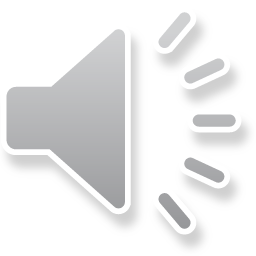 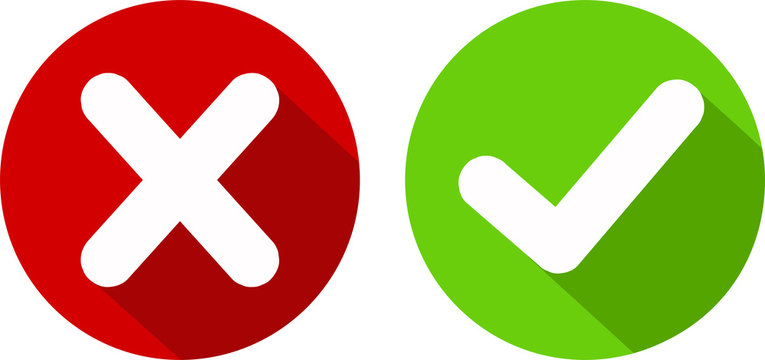 55
49
45
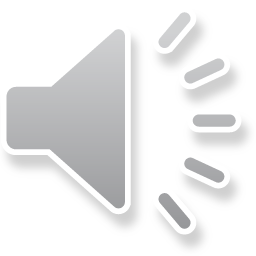 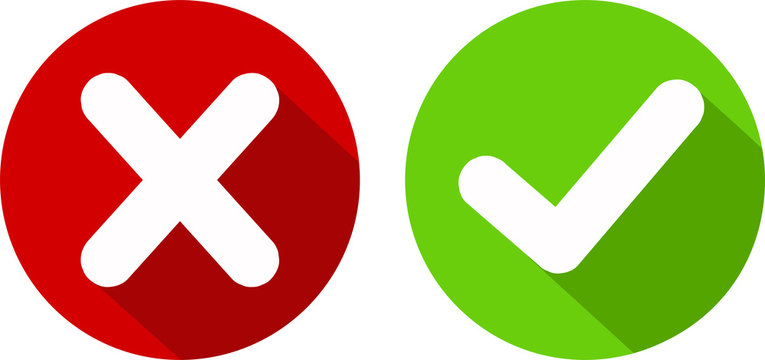 17
79
97
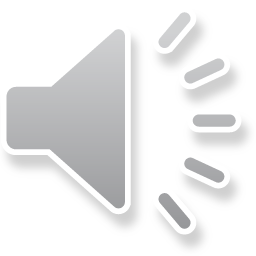 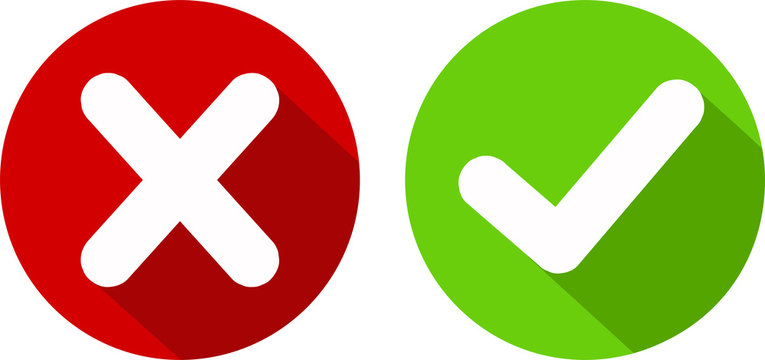 135
153
159
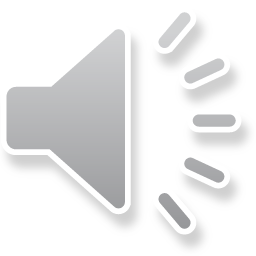 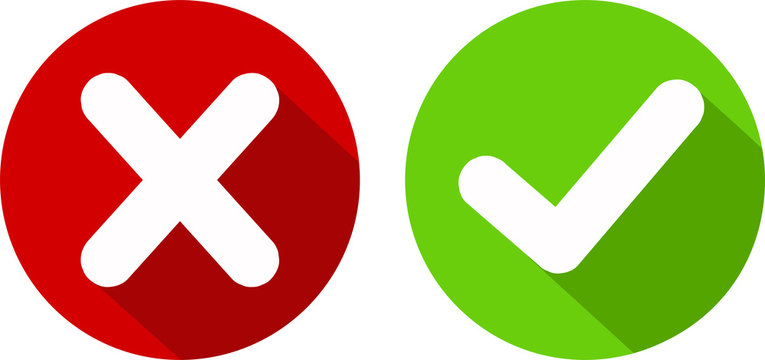 19
98
89
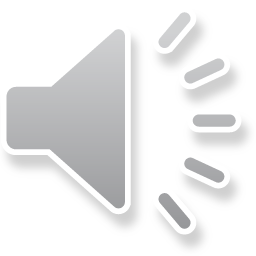 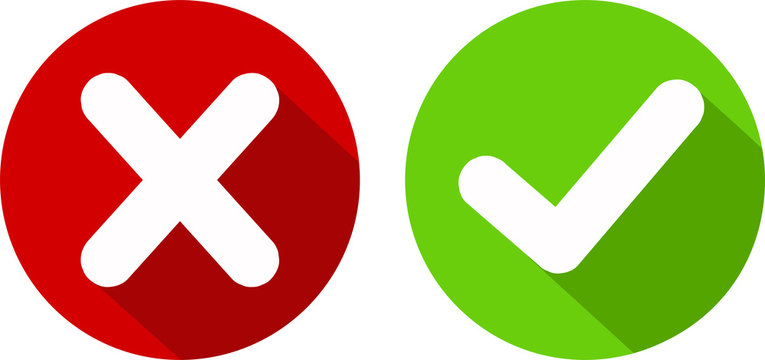 376
267
276
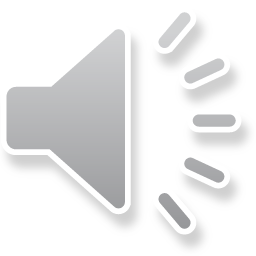 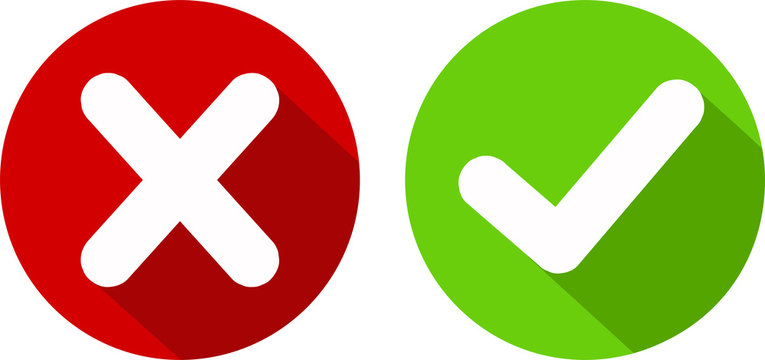 77
17
70
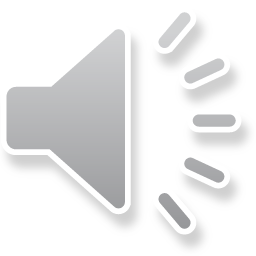 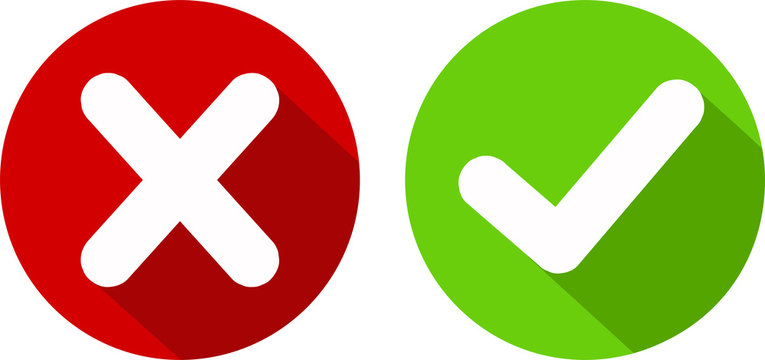 55
59
45
02
Listen and circle.
Look and say the number.
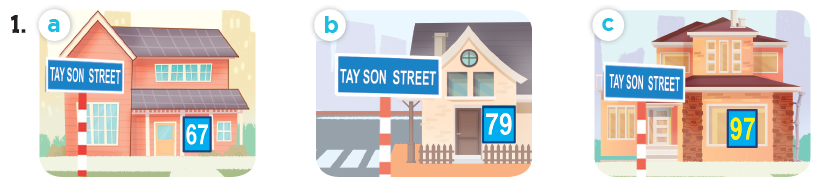 sixty-seven
ninety-seven
seventy-nine
Look and say the number.
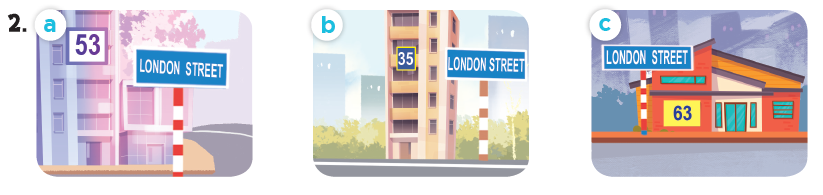 fifty-three
thirty-five
sixty-three
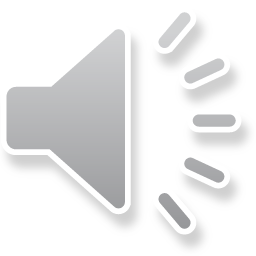 Listen and circle.
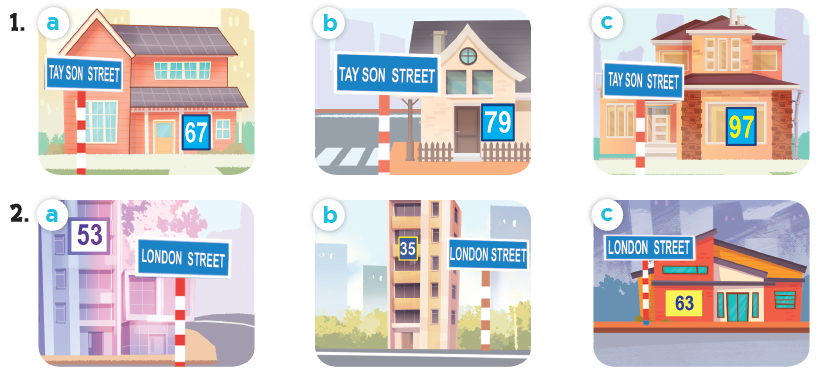 03
Read and complete.
Work in pairs. Read and complete.
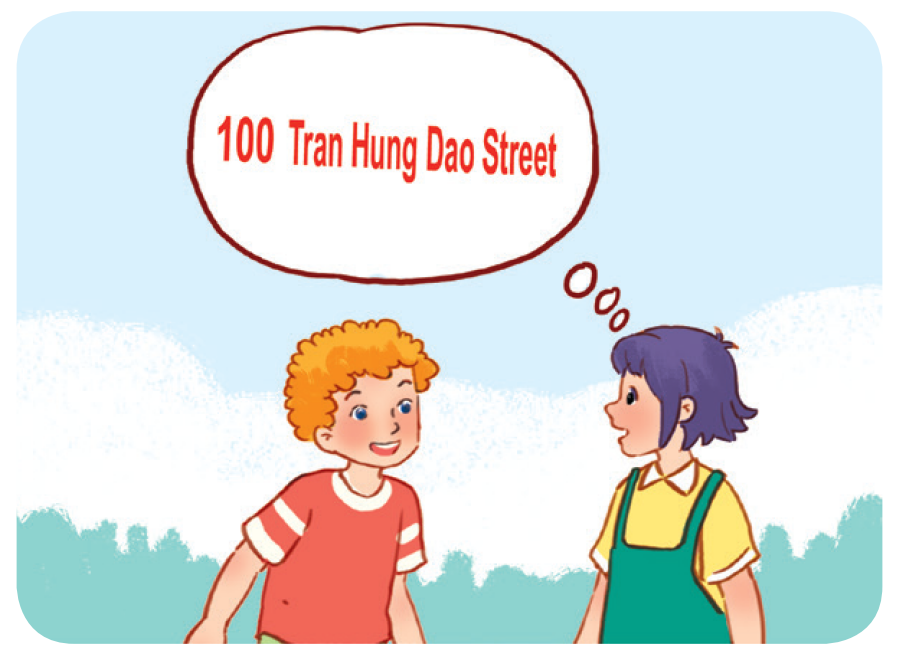 1.	A: What’s your address?
   	 B: It’s ________________.
    	A: Is it far ________________ here?
	B:  Yes, it is. It’s about ten kilometres from here.

2. 	A: I live in ________________ building over there.
	B: Oh, it’s near the sports centre. 
 	A:  ________________ do you live?
 	B: I live far from here, in District 5. 
 	A:  ________________ your address?
 	B: It’s ________________.
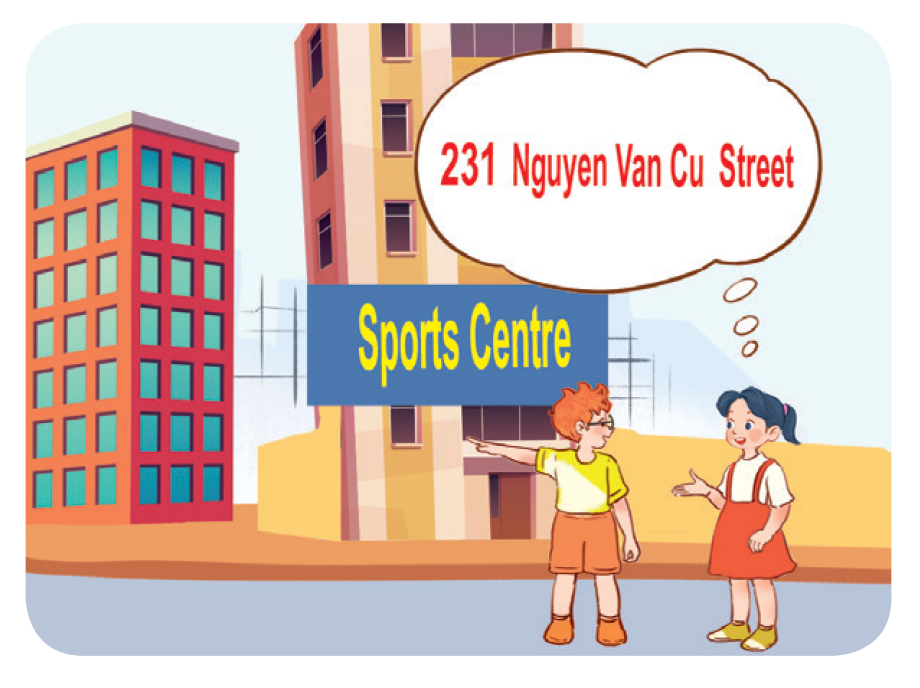 Work in pairs. Read and complete.
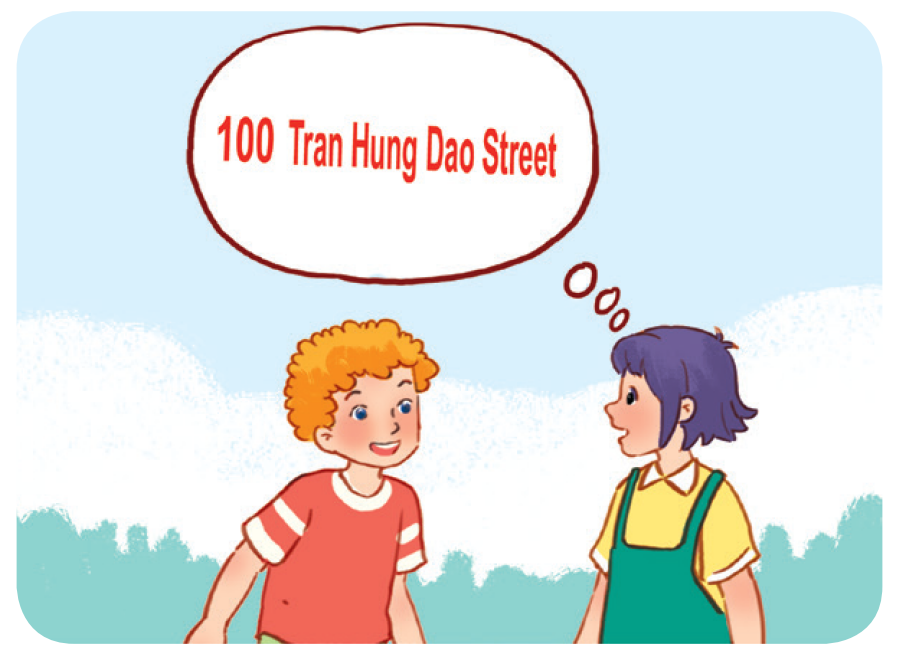 1.	A: What’s your address?
   	 
	B: It’s ________________________.
    	
 	A: Is it far ______ here?
	
	B: Yes, it is. It’s about ten kilometres from here.
100 Tran Hung Dao Street
from
Work in pairs. Read and complete.
2. 	A: I live in ______________ building over there.
	B: Oh, it’s near the sports centre. 
 	A:  _________ do you live?
 	B: I live far from here, in District 5. 
 	A:  ________ your address?
 	B: It’s _________________________.
that
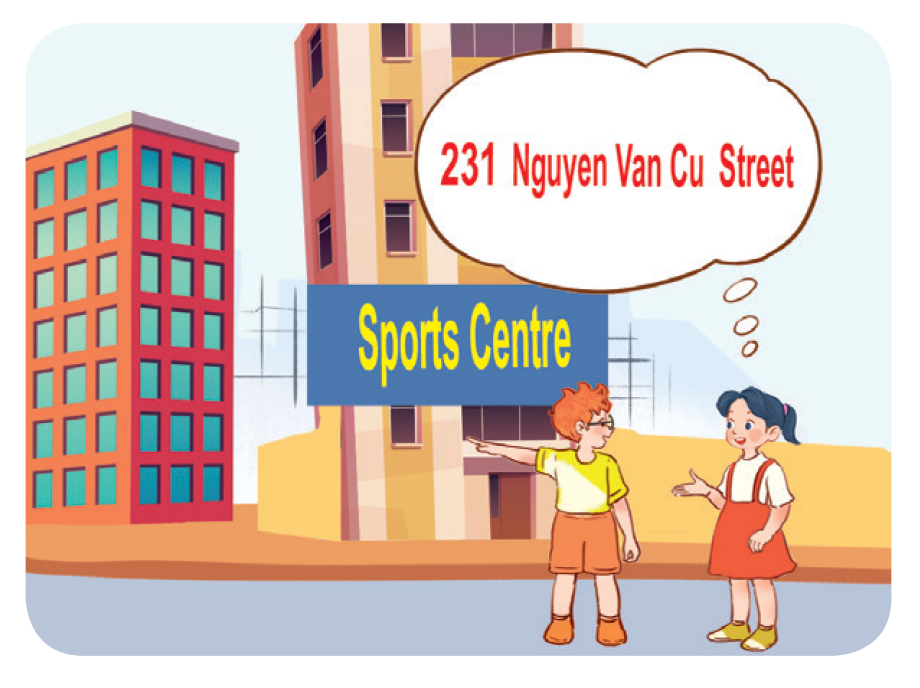 Where
What’s
231 Nguyen Van Cu Street
04
Listen, complete and sing.
Let’s sing.
Look and read.
Listen and complete.
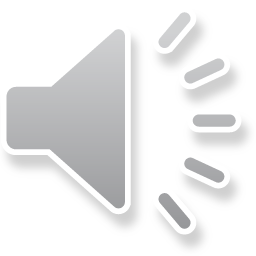 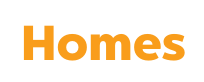 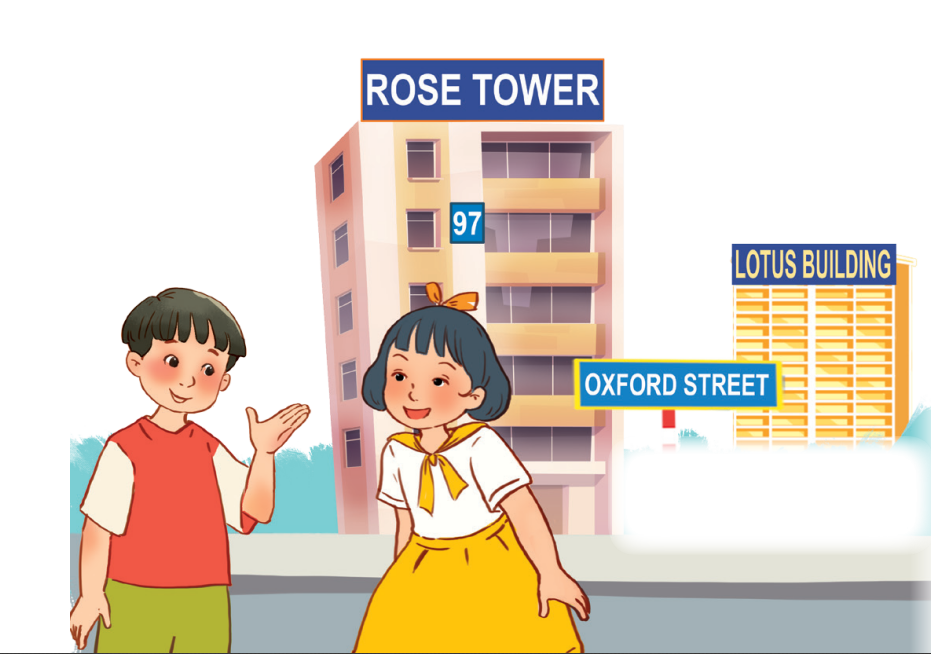 building
Do you live in that (1) _______? 
No, I don’t.
Do you live in this (2) ______? 
Yes, I do.
What’s your address?
It’s (3) _____ Oxford Street.
tower
19
05
Fun corner and wrap-up
Where do I live?
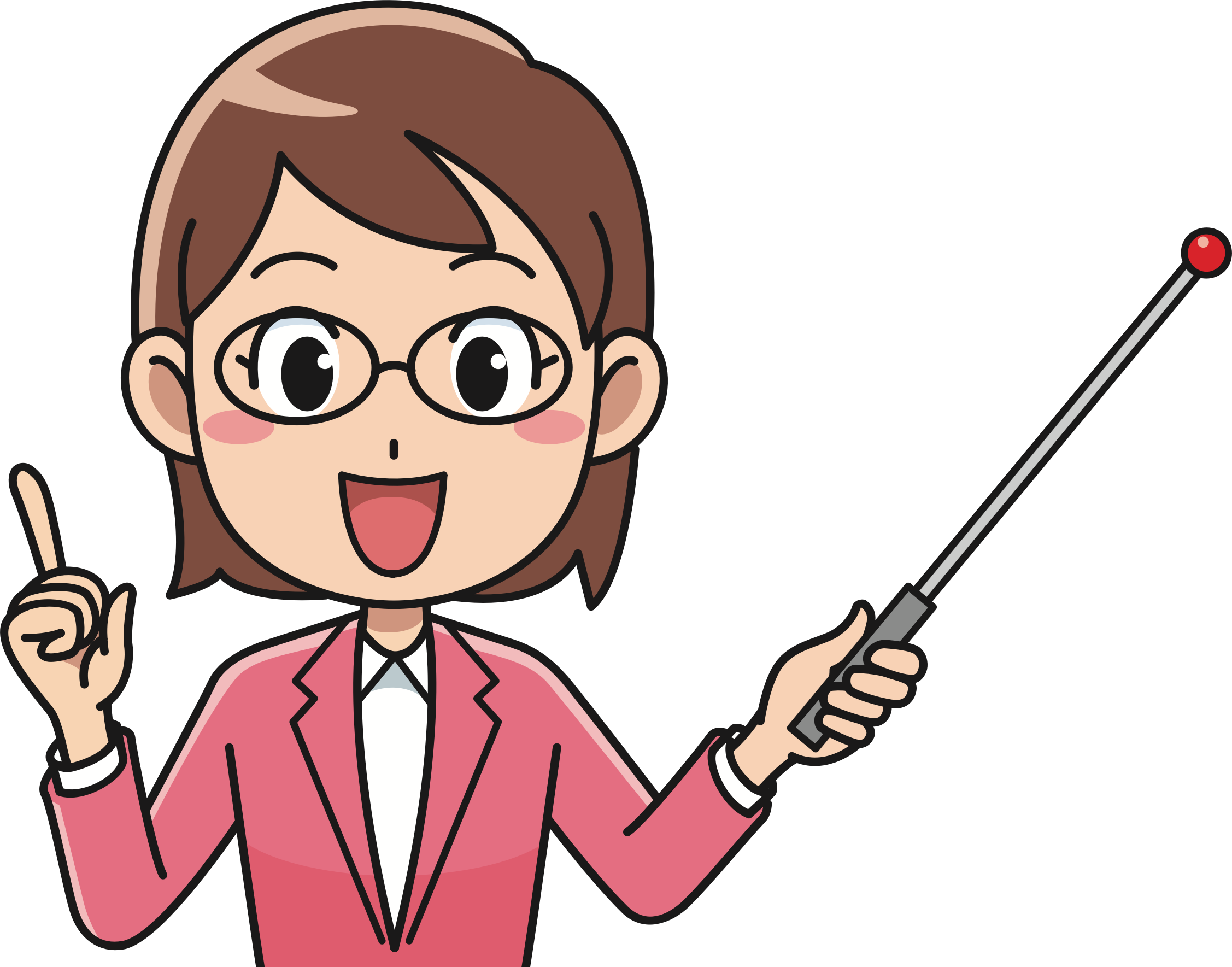 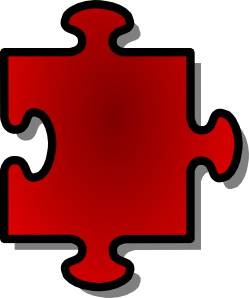 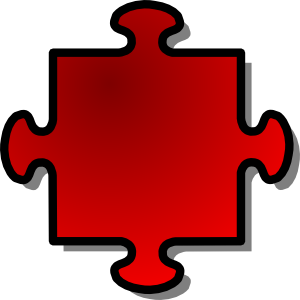 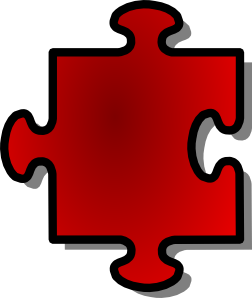 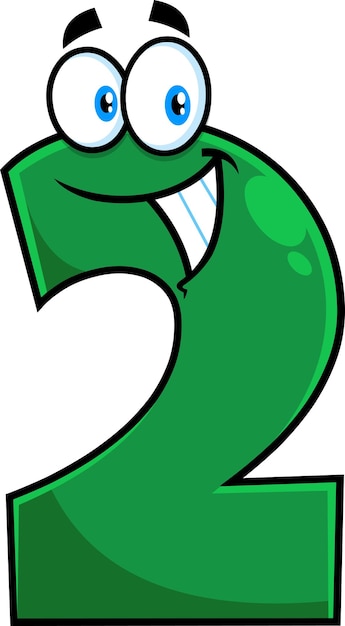 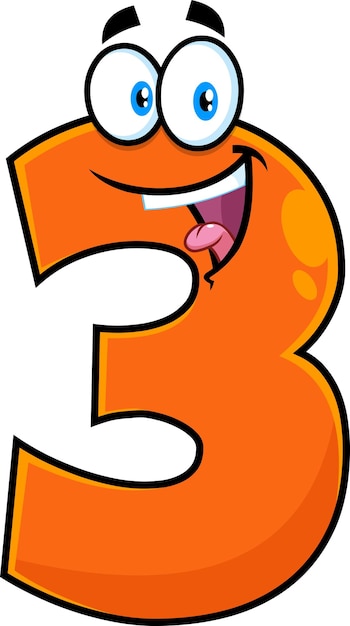 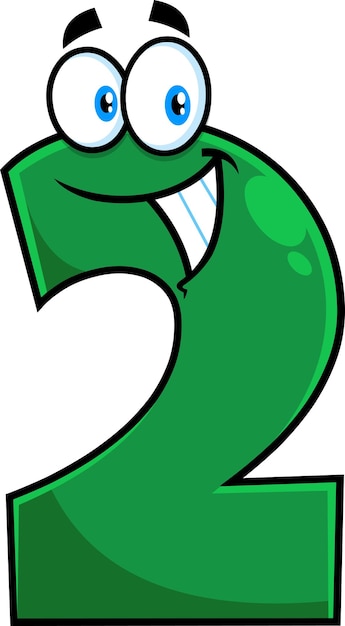 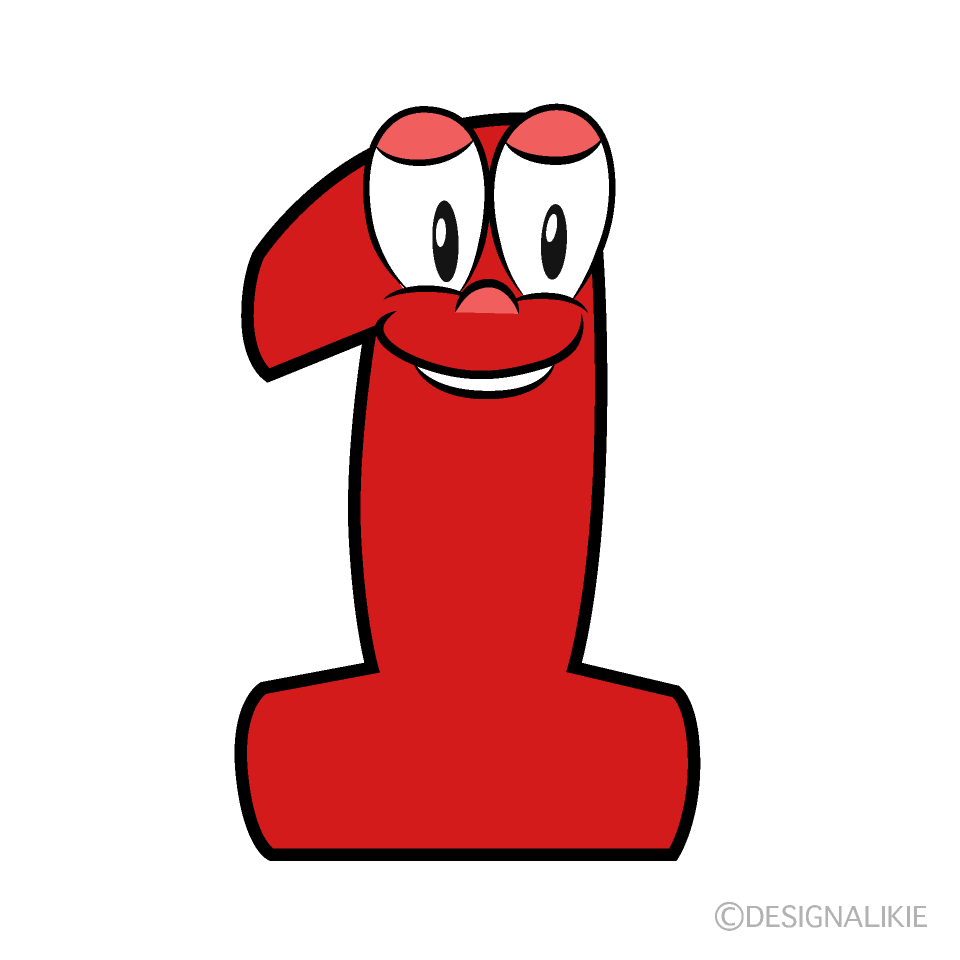 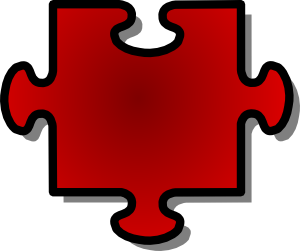 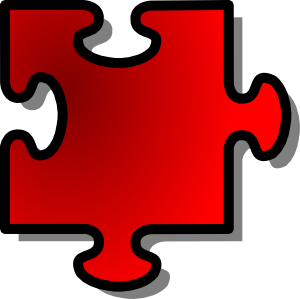 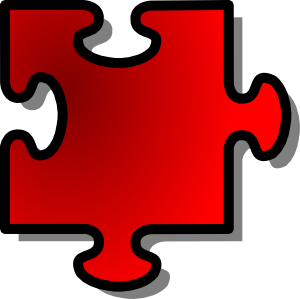 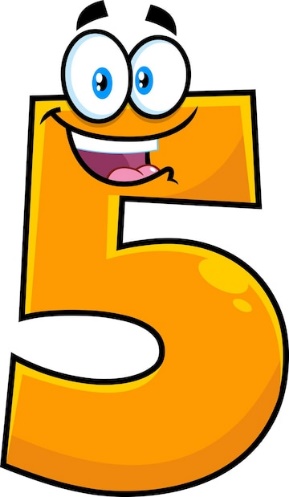 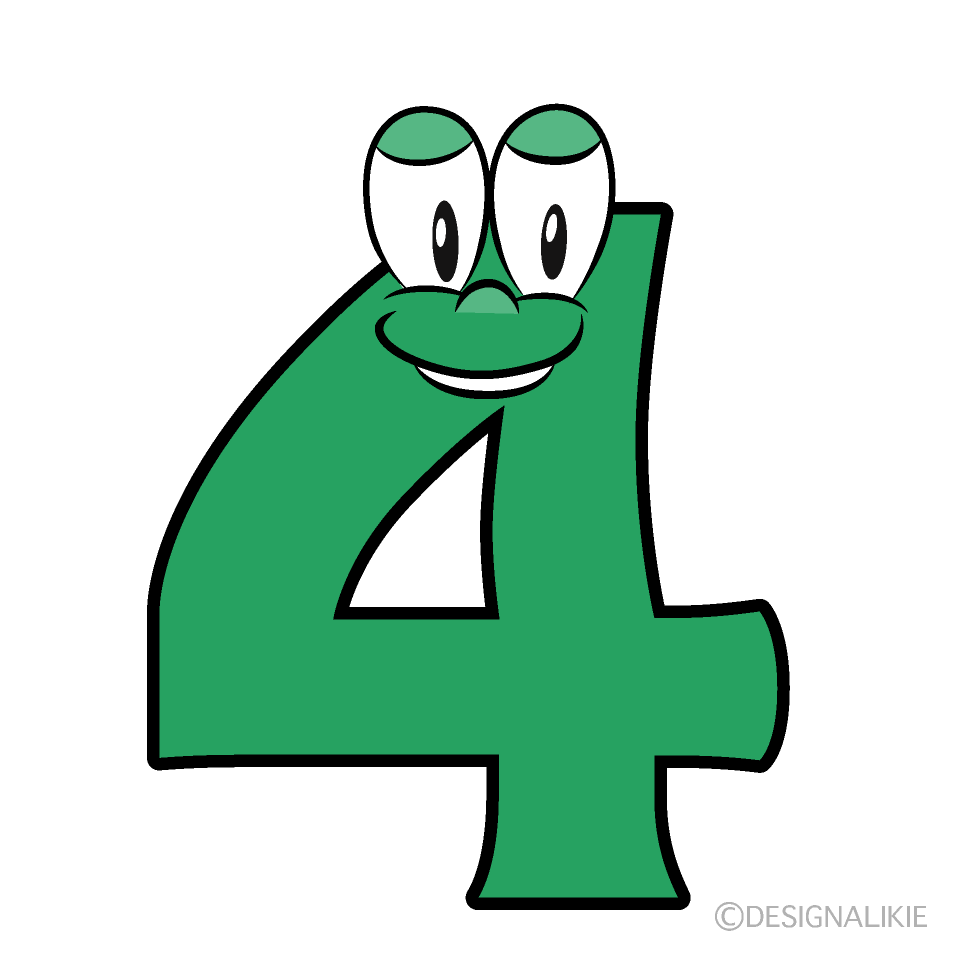 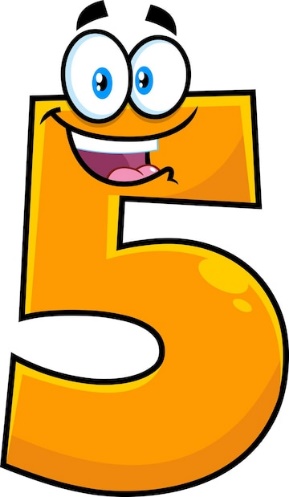 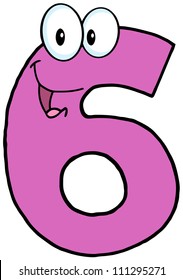 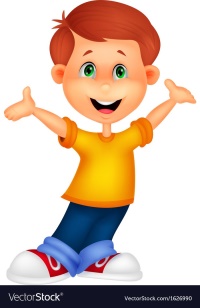 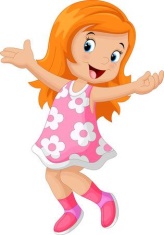 boys
girls
[Speaker Notes: Teacher can insert a picture of her/ his address behind the puzzles. After the game, students know teacher’s address.]
______ is your address?
What
It’s 23 London Street.
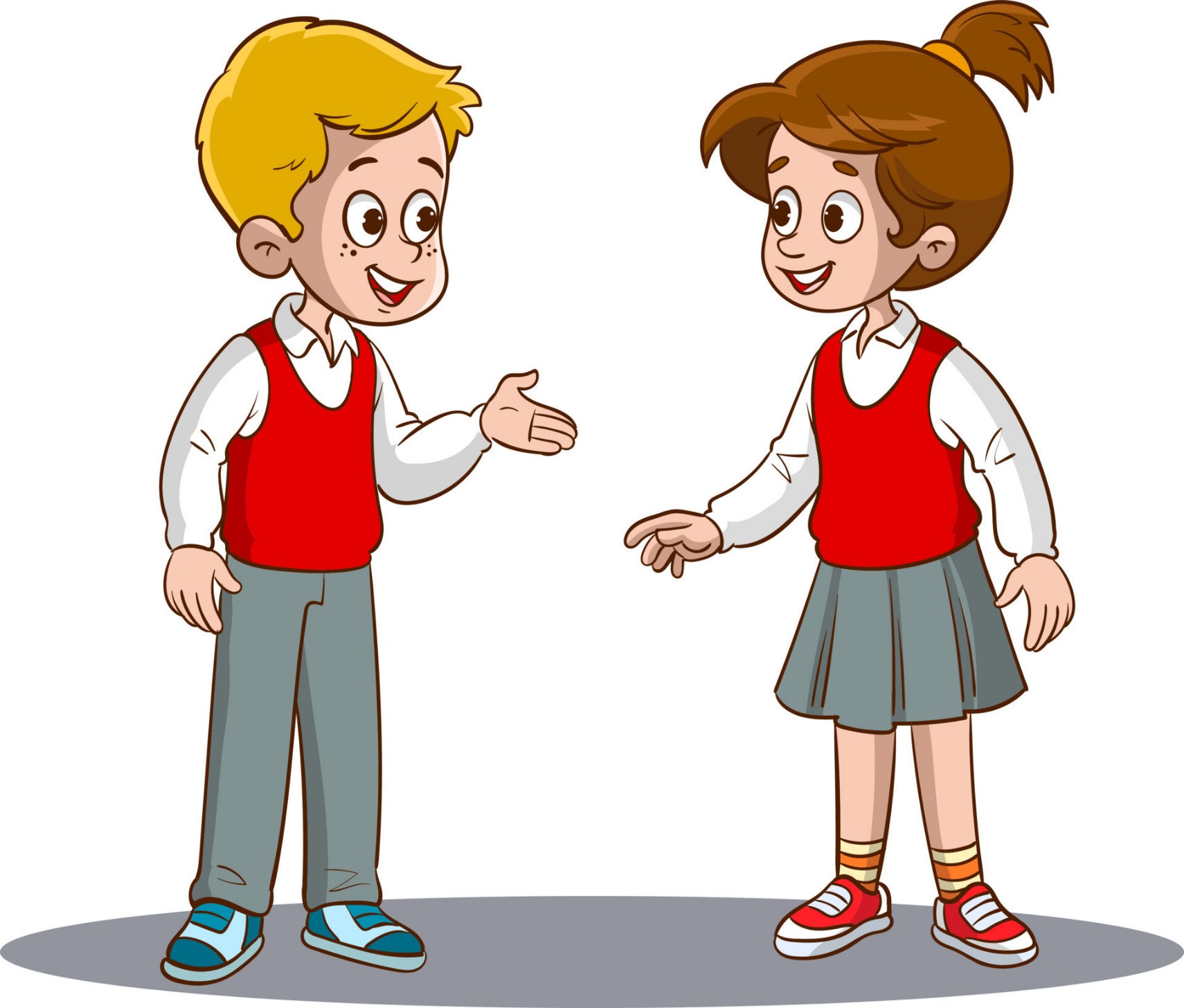 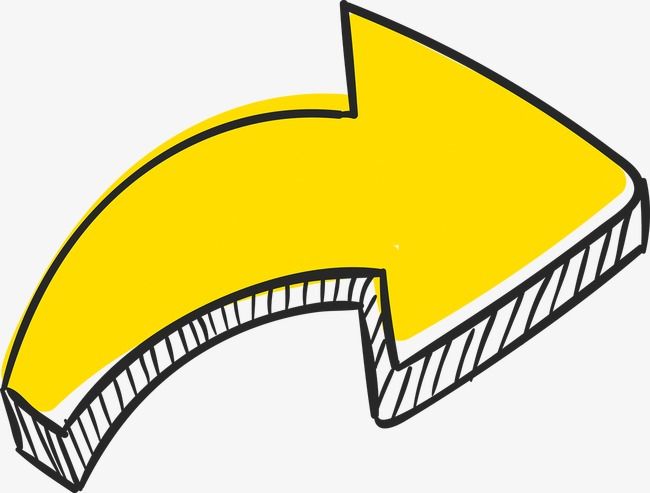 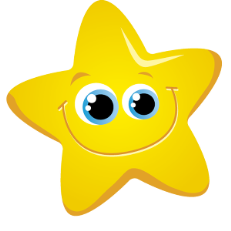 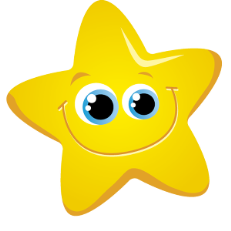 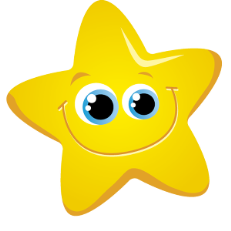 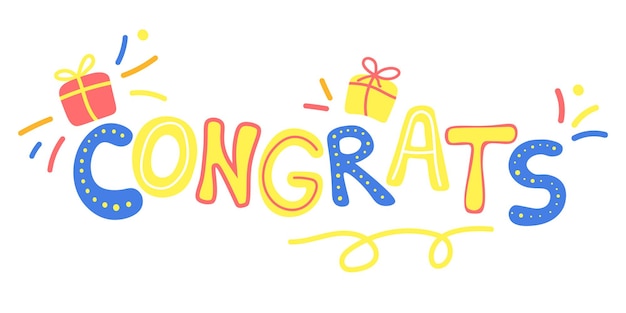 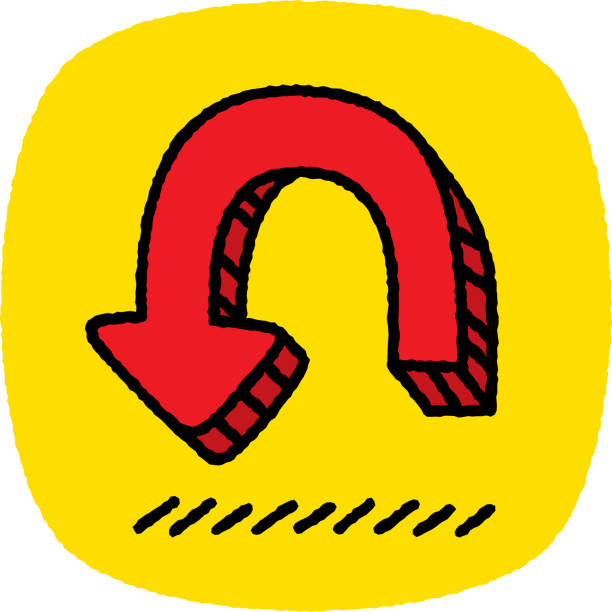 I live in Sports Centre Building.
Where
______ do you live?
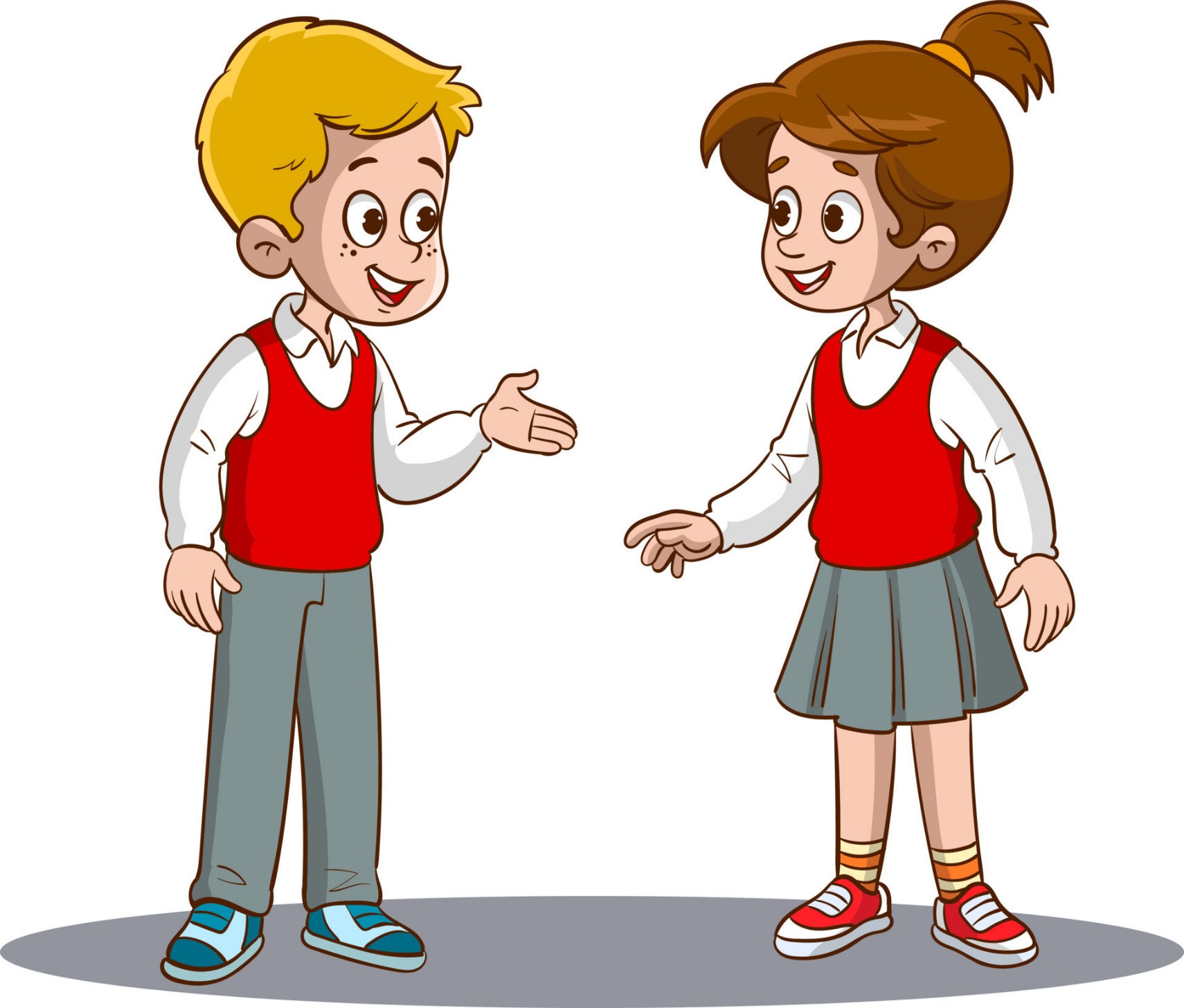 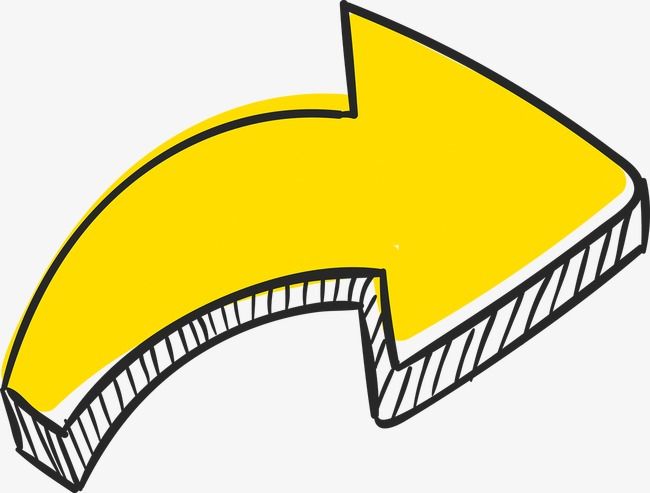 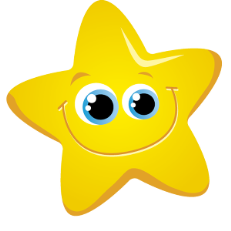 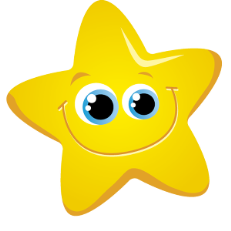 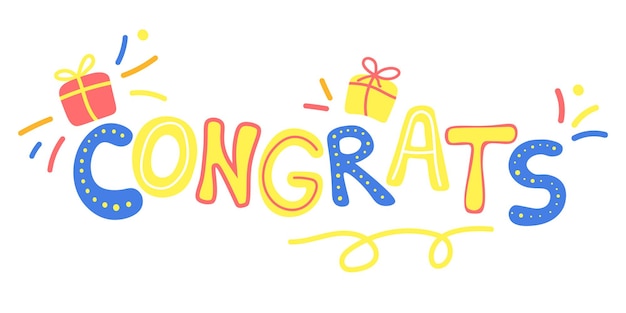 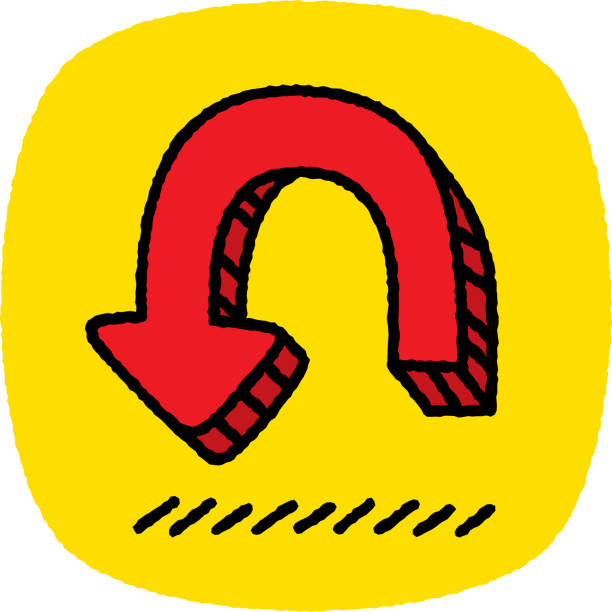 It’s 126 Tran Phu Street.
What is your _______?
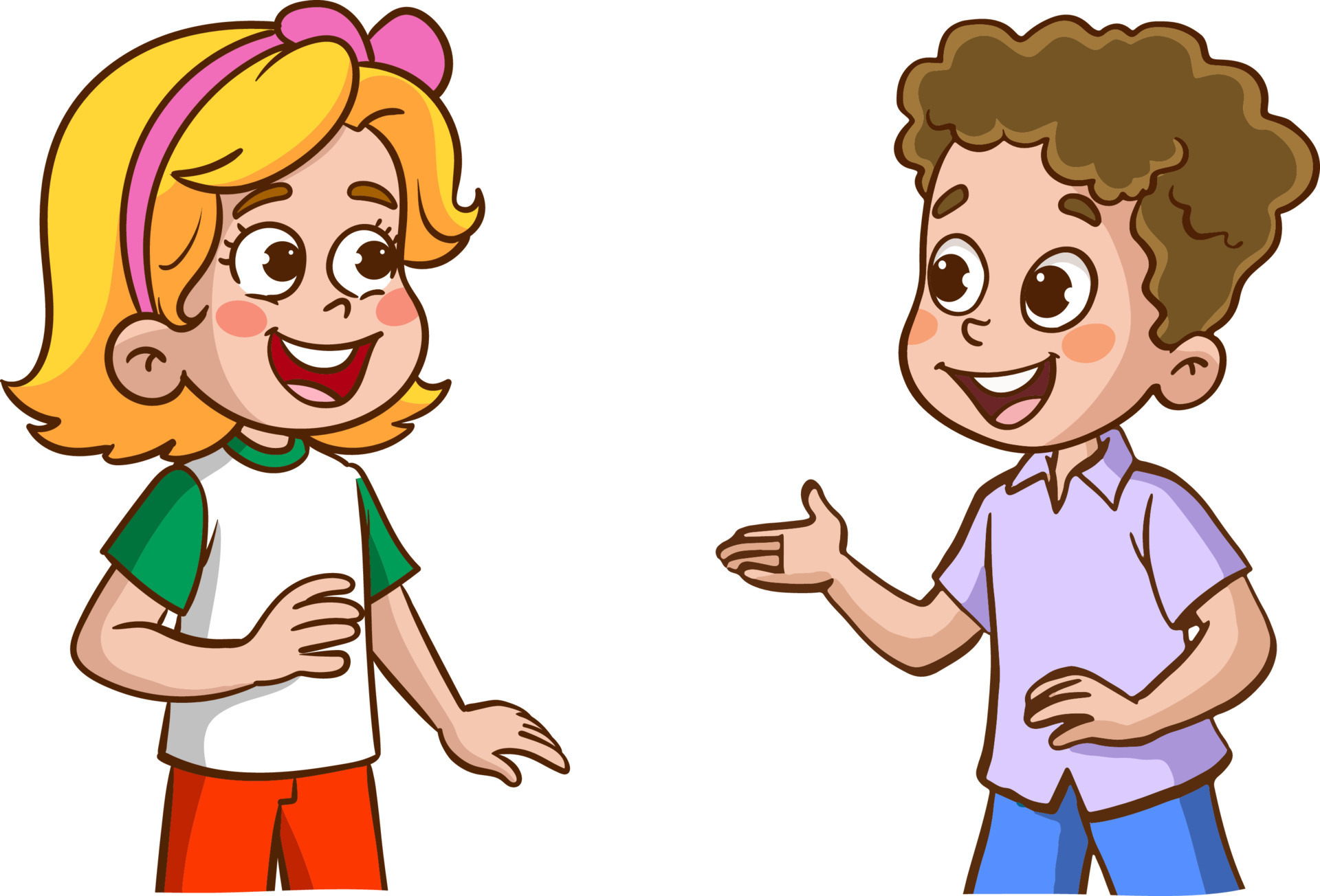 address
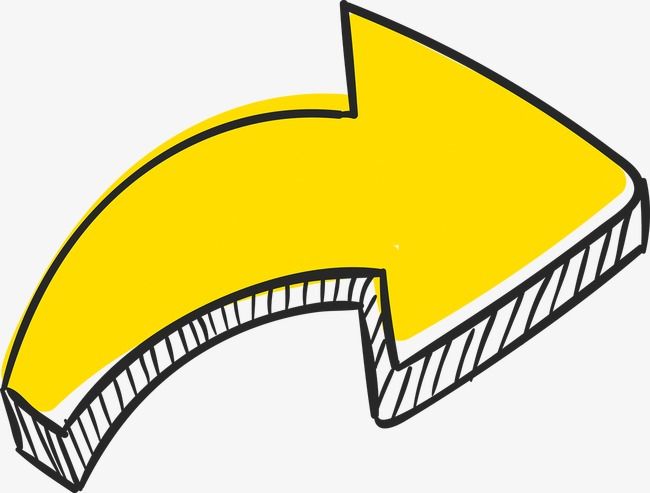 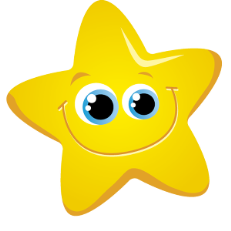 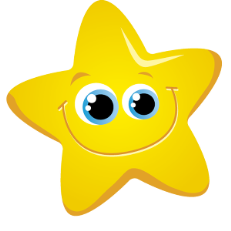 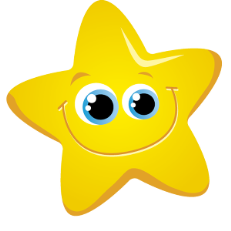 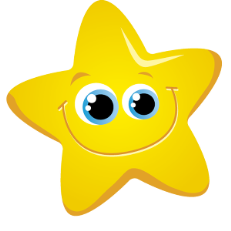 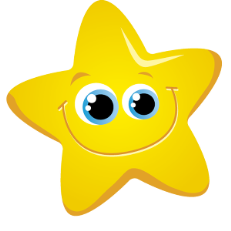 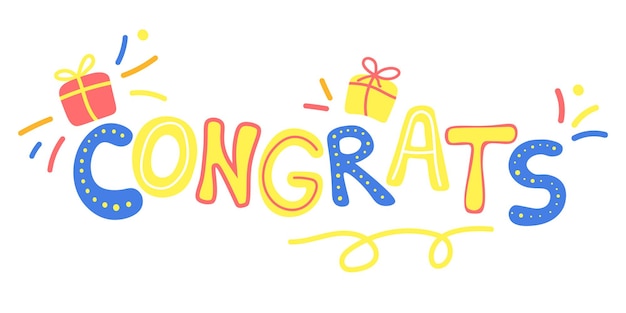 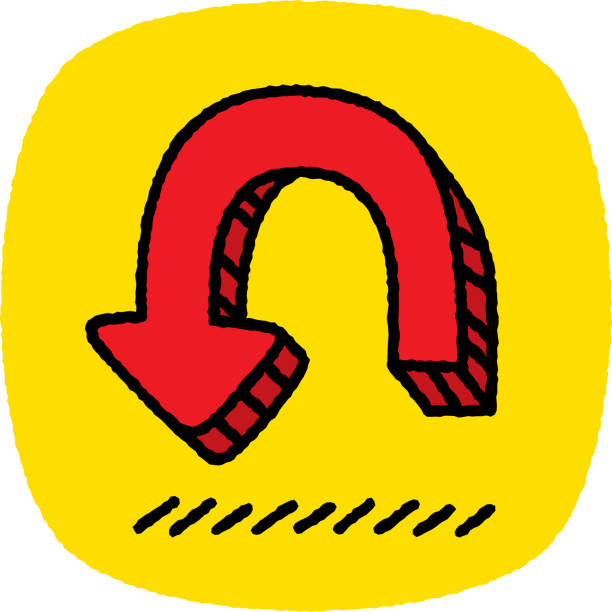 No, it isn’t.
Is it far _____ here?
from
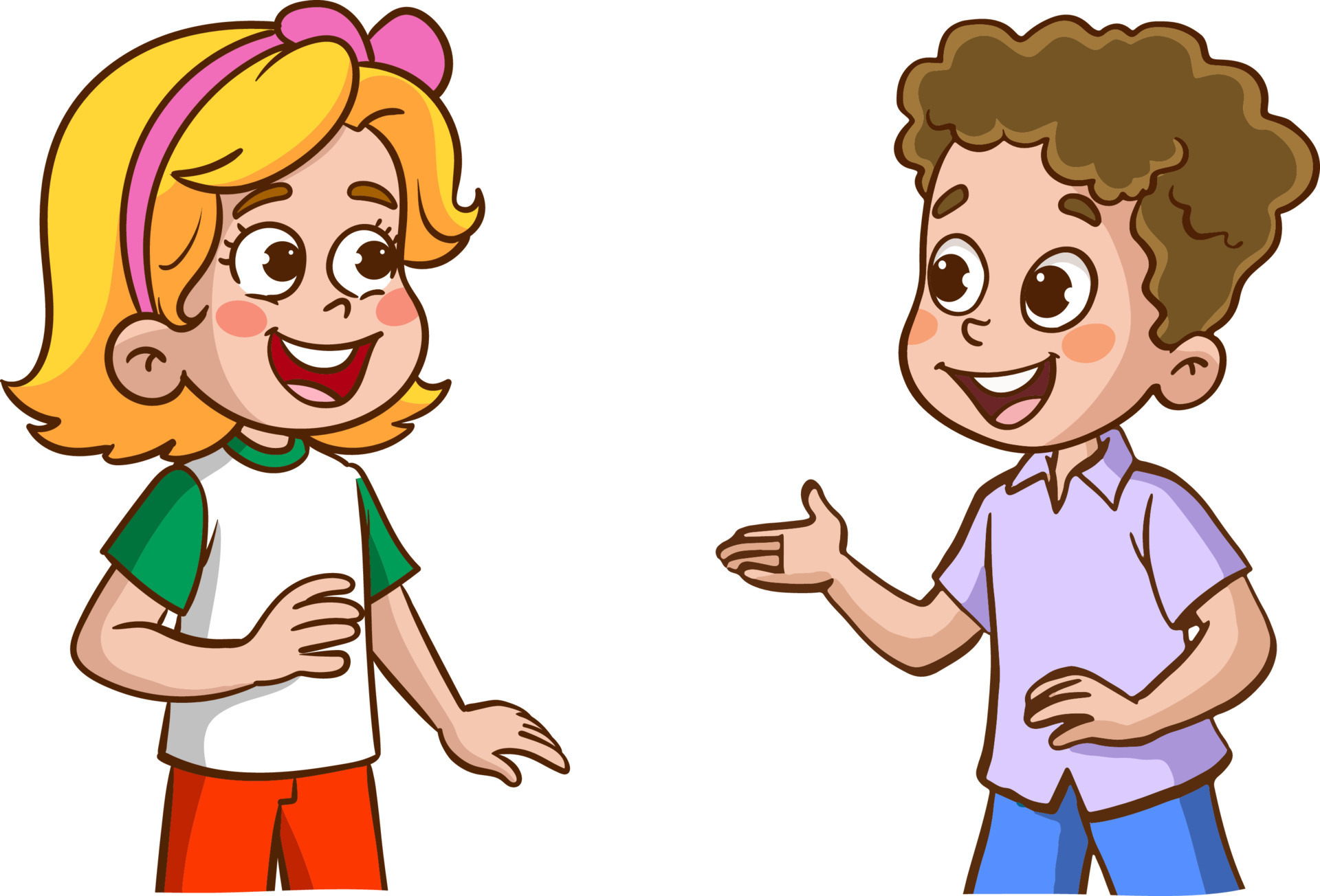 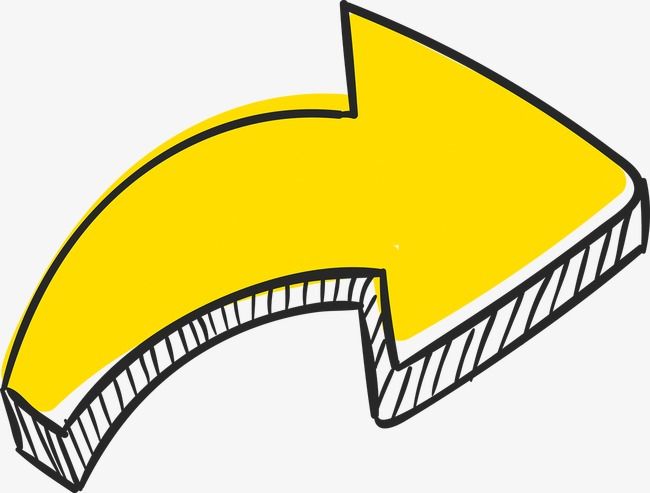 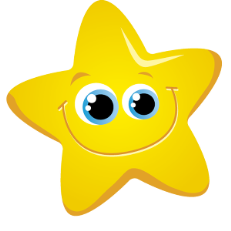 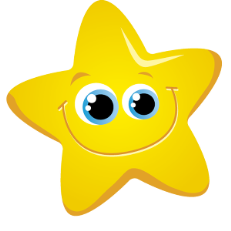 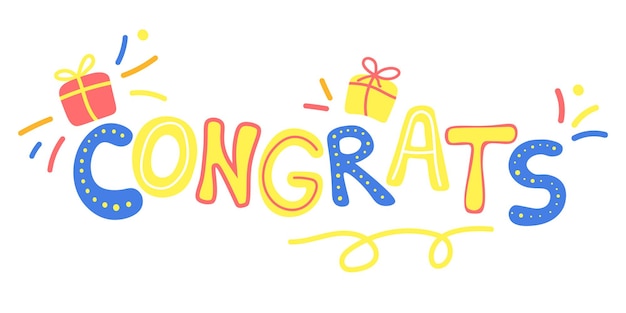 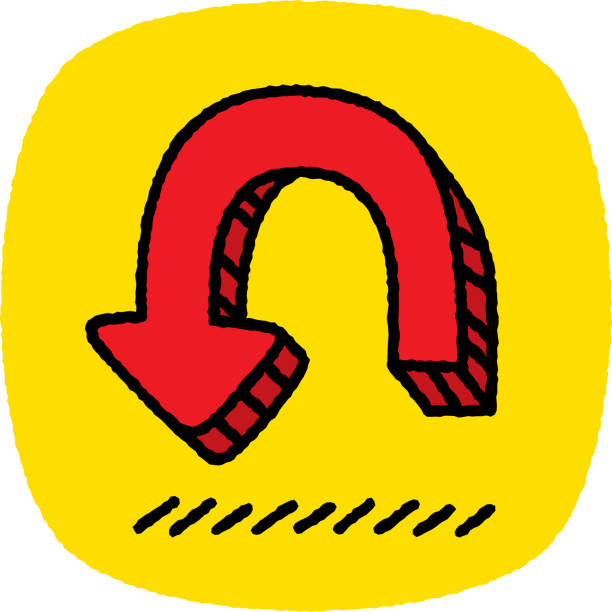 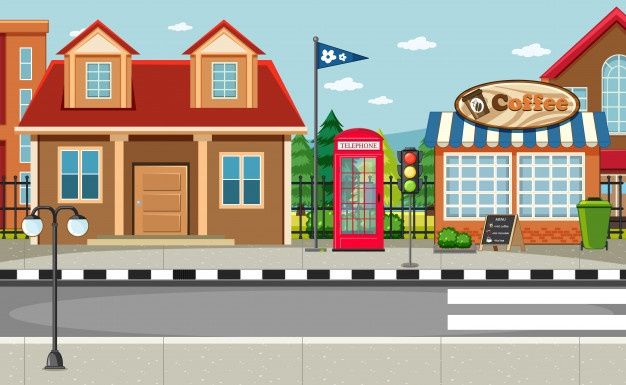 What’s your address?
32
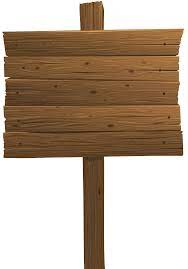 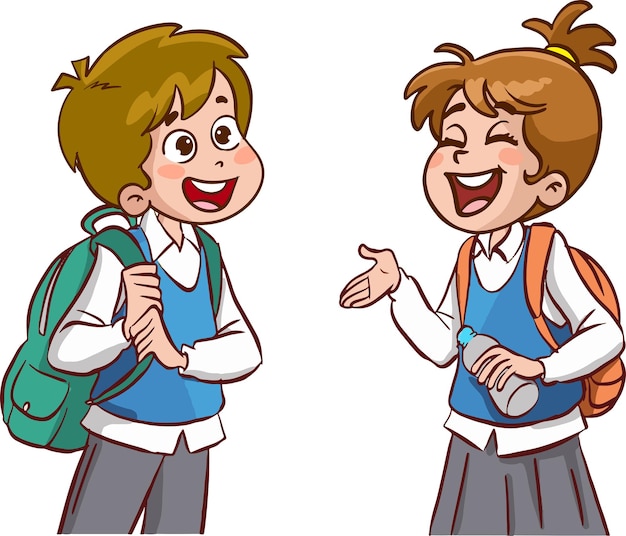 Oxford
It’s _________________.
32 Oxford Street
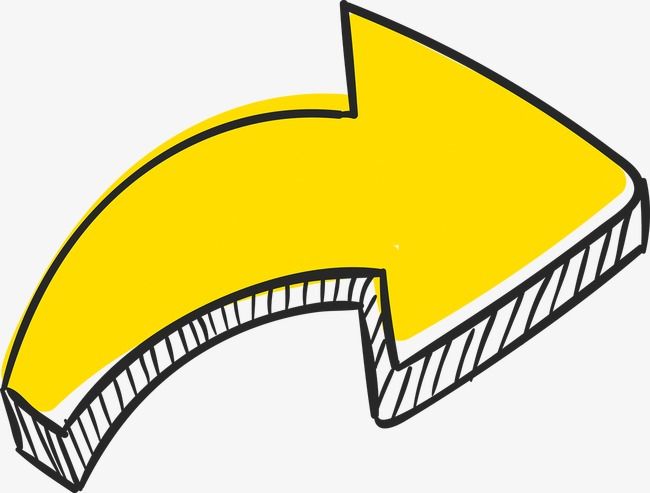 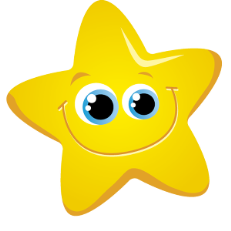 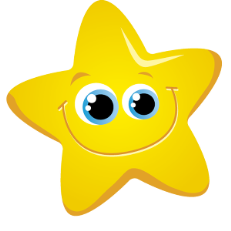 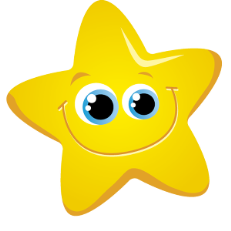 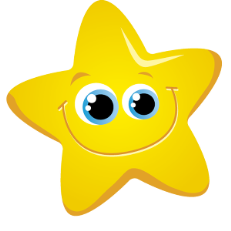 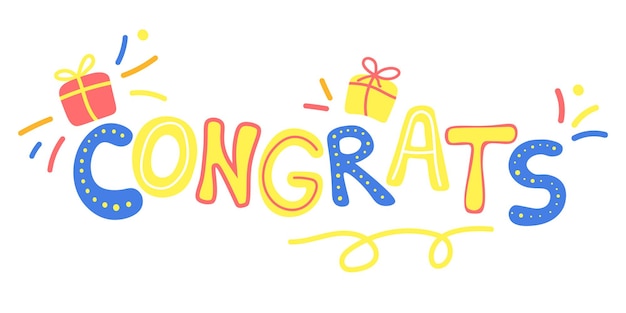 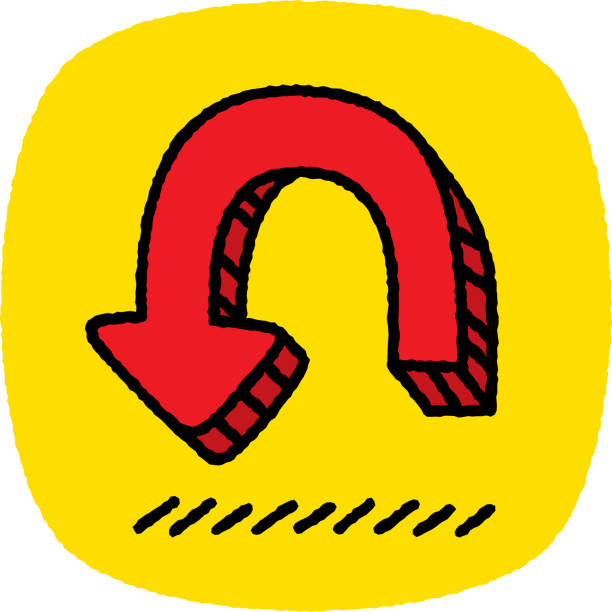 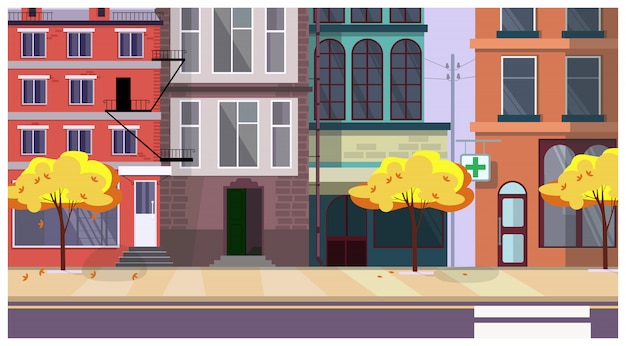 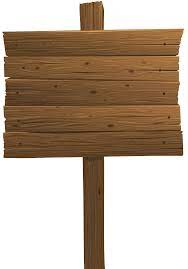 London
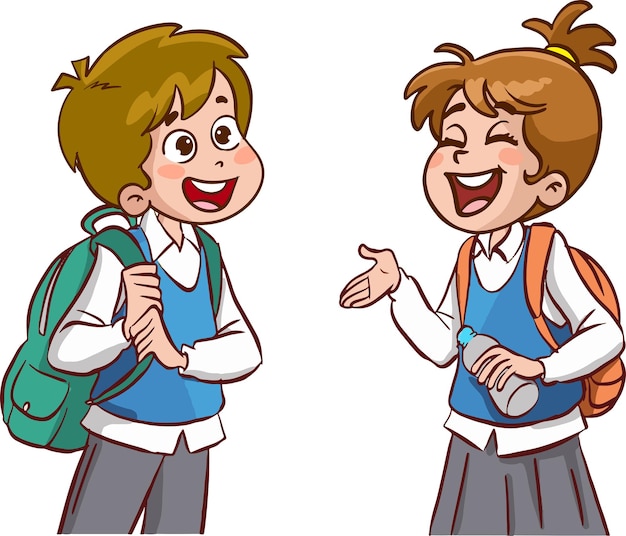 I live on London _______.
Street
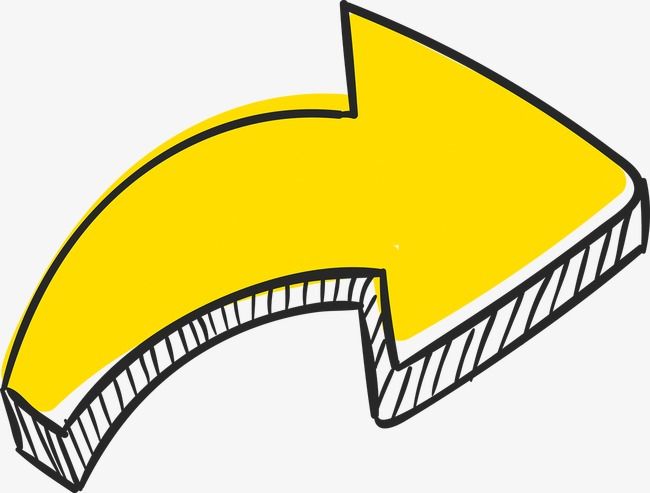 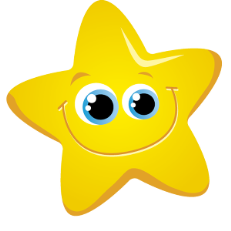 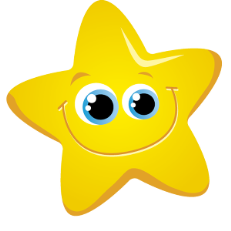 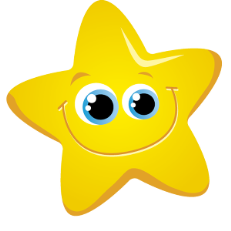 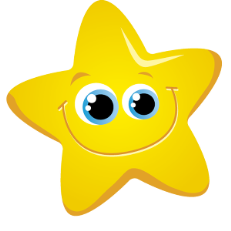 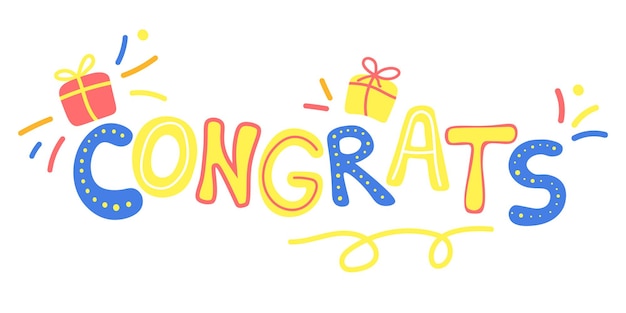 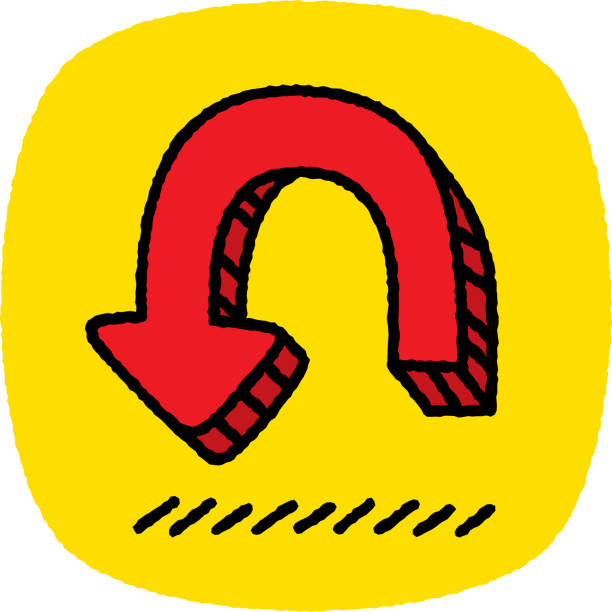 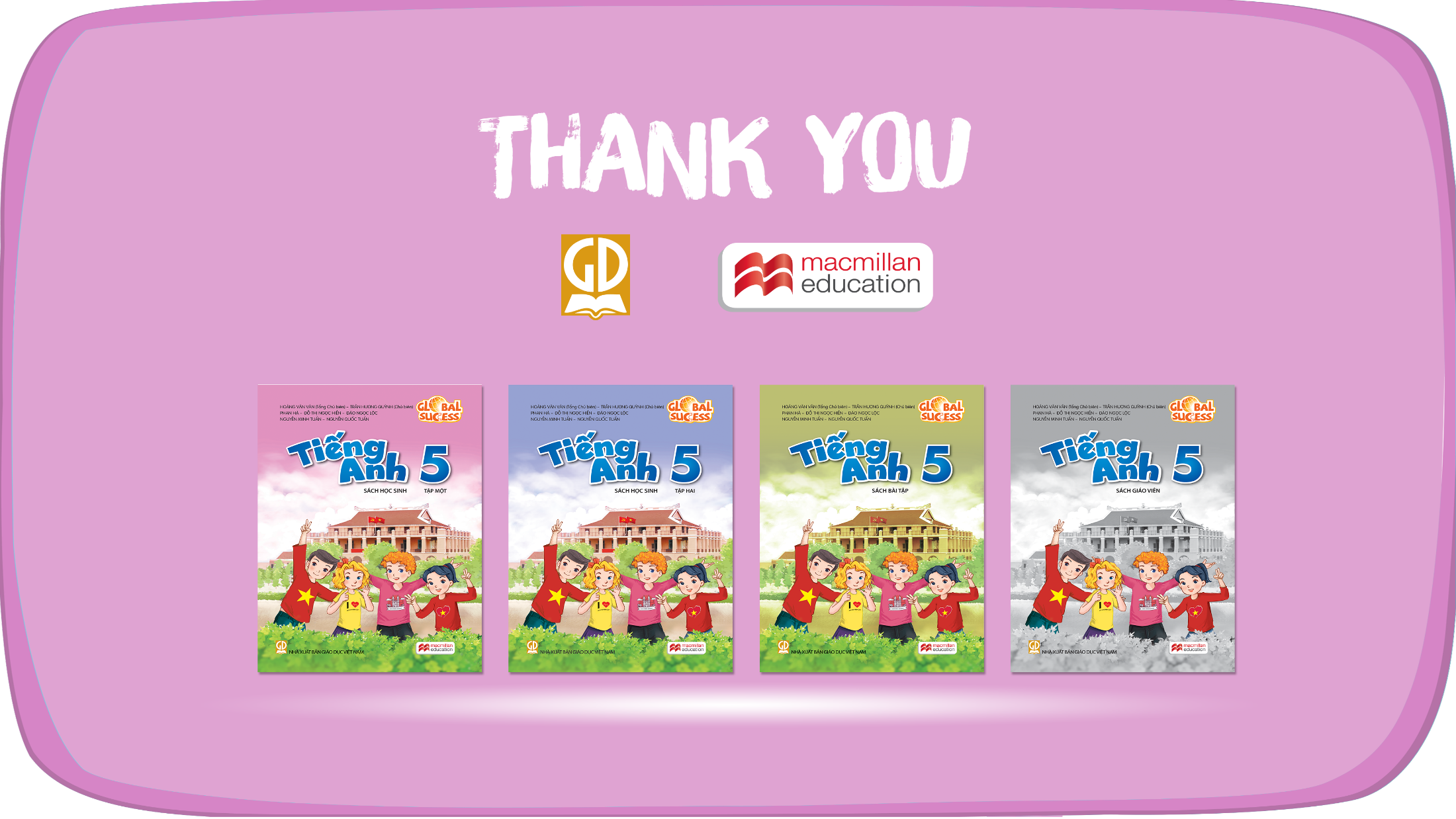 Website: hoclieu.vn
Fanpage: facebook.com/www.tienganhglobalsuccess.vn